THỨ TƯ
SAU CHÚA NHẬT XXII
THƯỜNG NIÊN
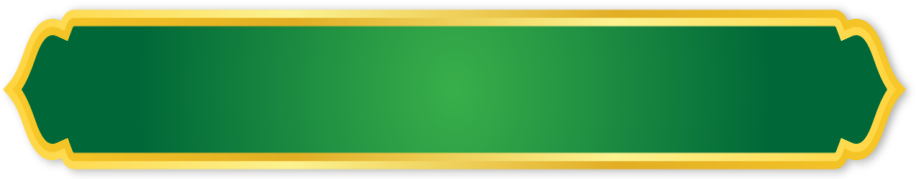 CA ĐOÀN THÁNH GIUSE
GIÁO XỨ THIÊN ÂN
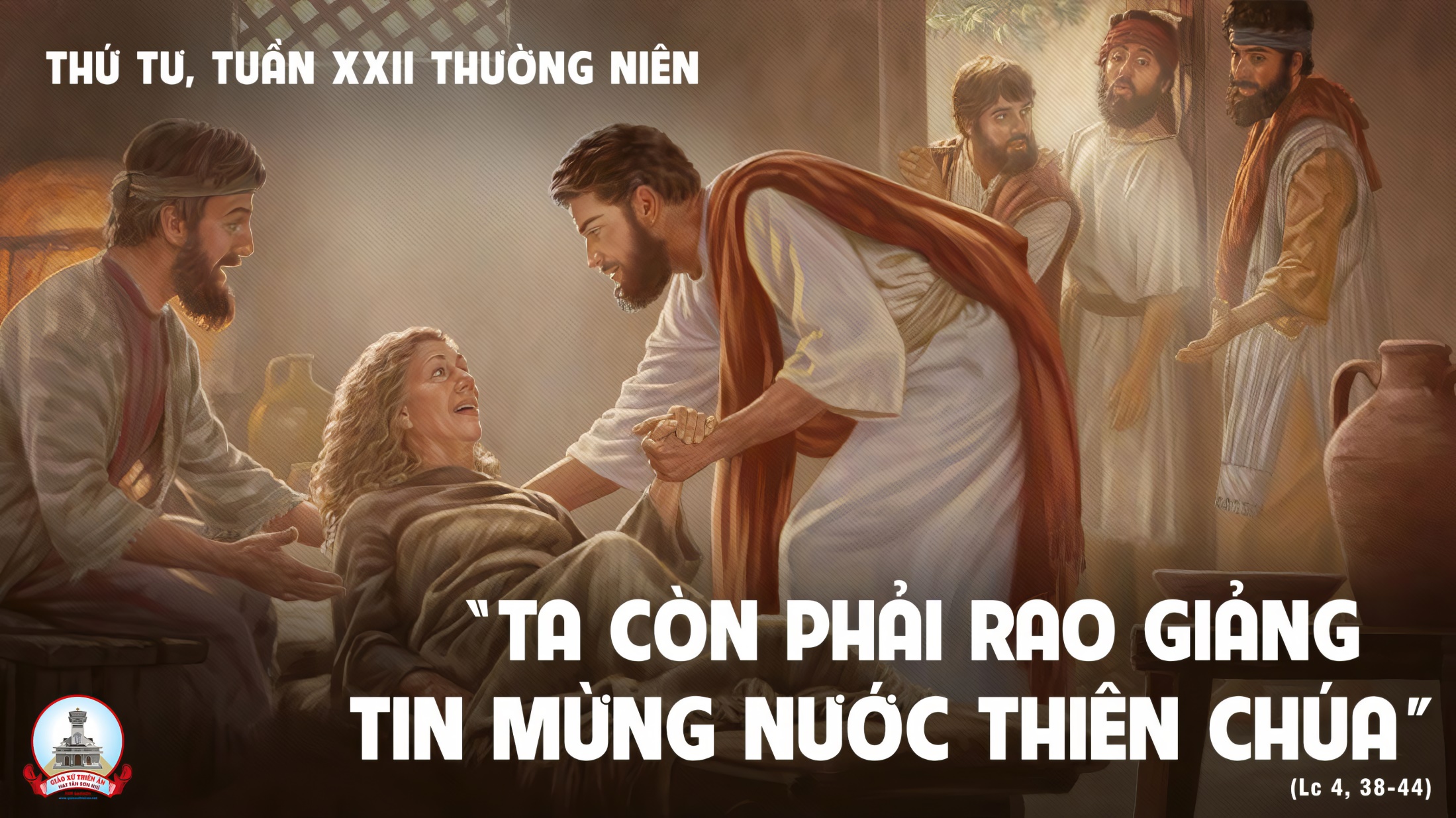 Ca Nhập LễCHUNG MỘT NIỀM TIN Đỗ Vy Hạ
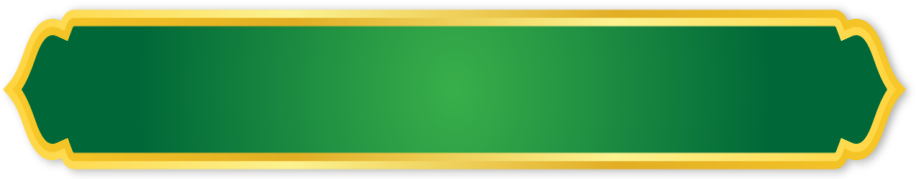 CA ĐOÀN THÁNH GIUSE
GIÁO XỨ THIÊN ÂN
Tk1: Chung một niềm tin chúng con sum họp về đây. Quanh bàn thờ Cha dâng lên lời kinh thánh ái. Cám tạ hồng ân Cha đã khứng ban đêm ngày Giữ gìn hồn thơ trong trắng như huệ thắm tươi.
Đk: Al-le-lu-ia Al-le-lu-ia. Bao uy quyền vinh dự thuộc về Chúa chúng ta. Khắp thế giới muôn người, khắp trái đất muôn loài. Hãy ca ngợi tình Ngài chan hoà ngàn nơi.
Tk2: Con cùng một Cha, chúng con chung một Thần Linh. Qui tụ về đây chia nhau cùng một tấm bánh. Nơi bàn Tiệc Thánh, Con Chúa hiến dâng thân mình. Để làm thần lương nuôi sống linh hồn thế nhân.
Đk: Al-le-lu-ia Al-le-lu-ia. Bao uy quyền vinh dự thuộc về Chúa chúng ta. Khắp thế giới muôn người, khắp trái đất muôn loài. Hãy ca ngợi tình Ngài chan hoà ngàn nơi.
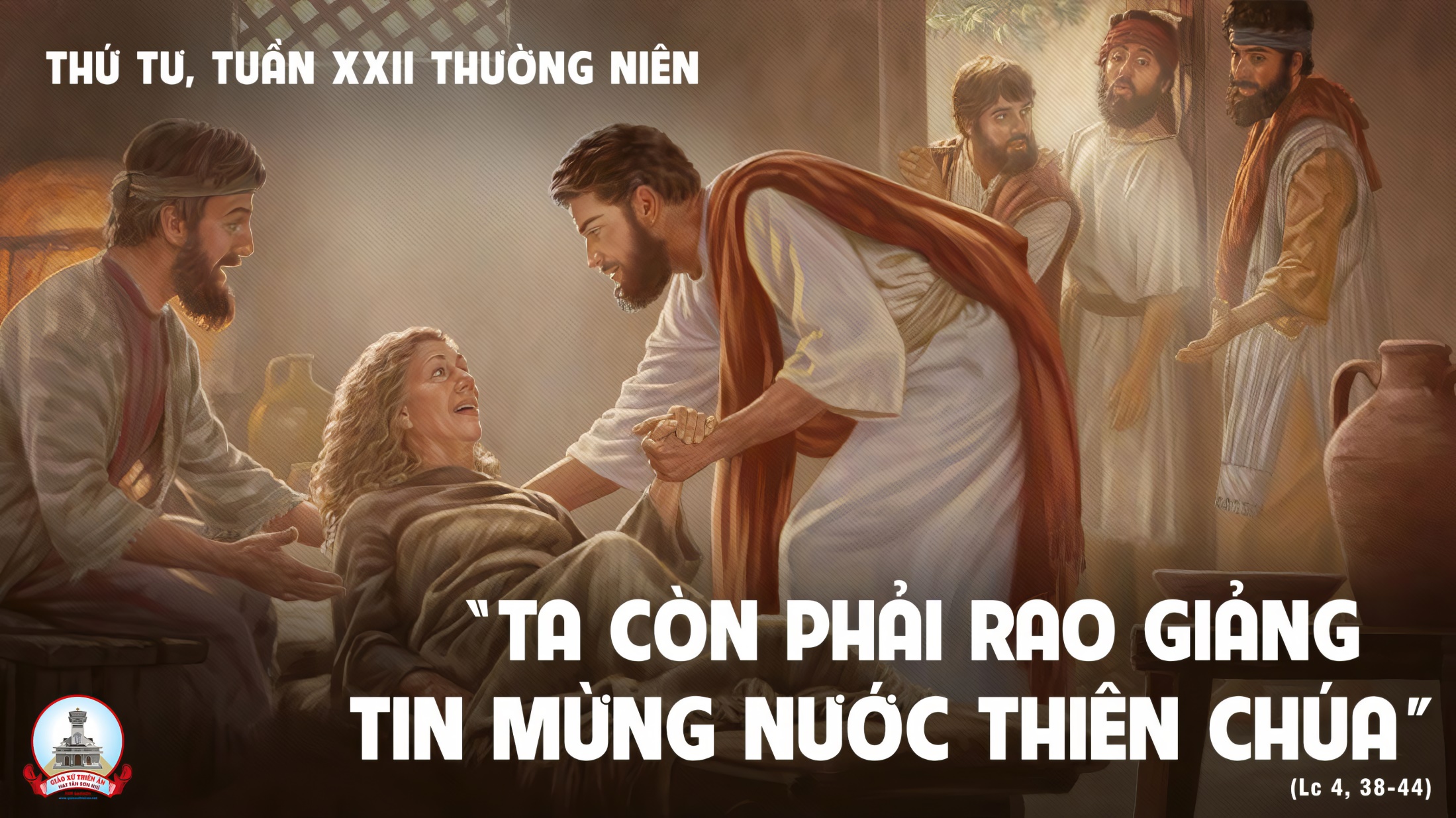 Bài đọc 1
Chúng tôi là cộng sự viên của Thiên Chúa. Anh em là cánh đồng của Thiên Chúa, là ngôi nhà Thiên Chúa xây lên.
Bài trích thư thứ nhất của thánh Phao-lô tông đồ gửi tín hữu Cô-rin-tô.
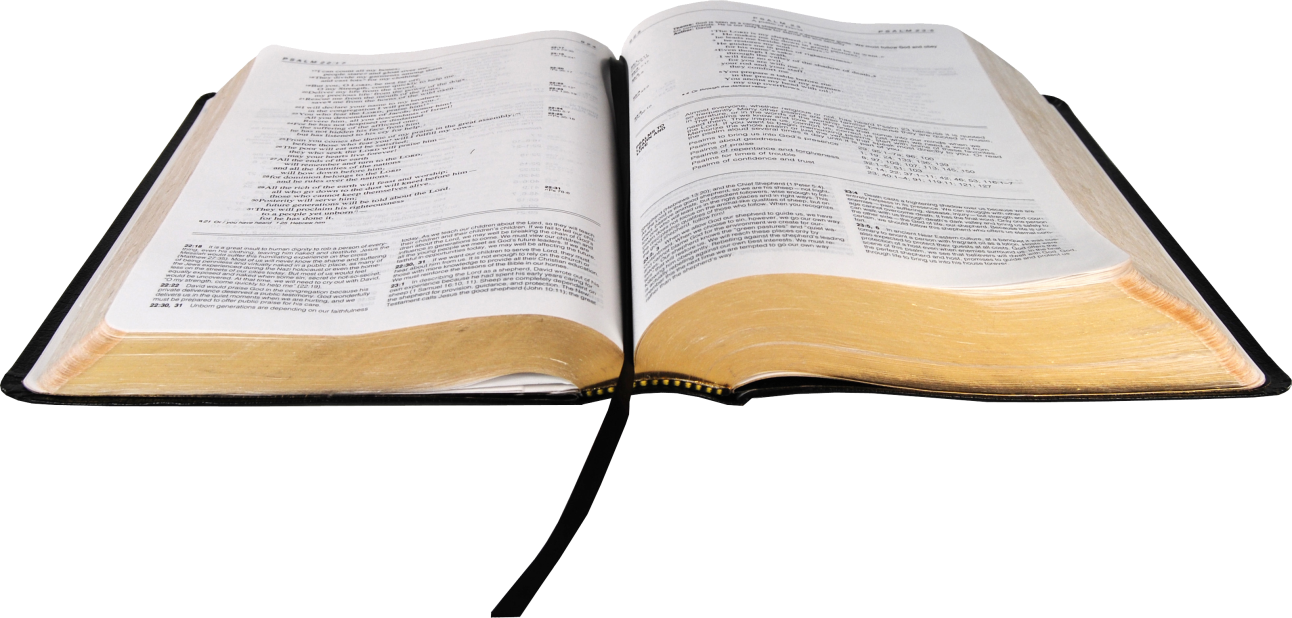 Đáp ca:
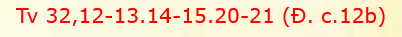 Hạnh phúc thay dân nào Chúa chọn làm gia nghiệp.
Alleluia-Alleluia:
Chúa sai tôi đi loan báo Tin Mừng cho kẻ nghèo hèn, công bố cho kẻ bị giam cầm biết họ được tha.
Alleluia:
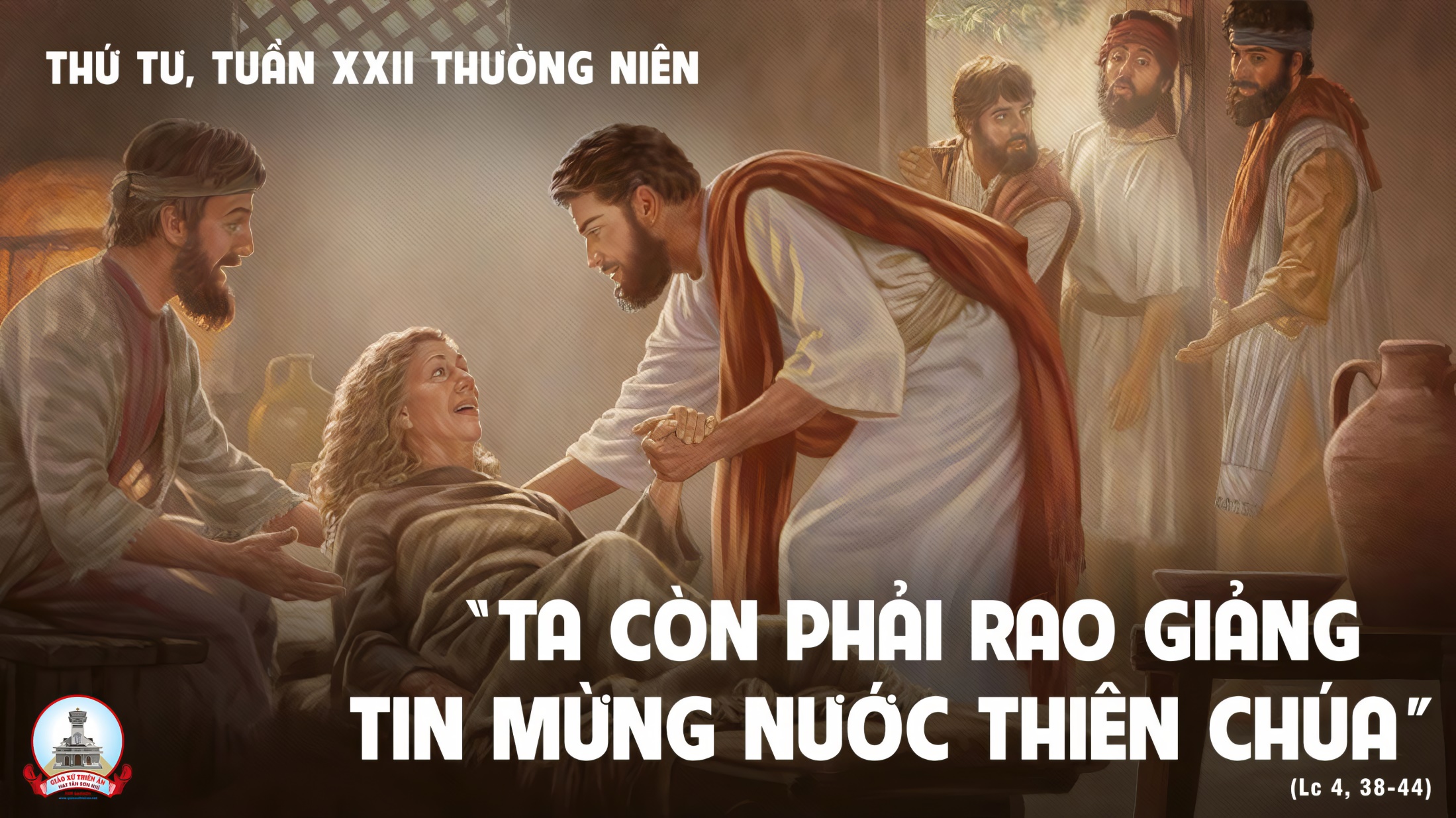 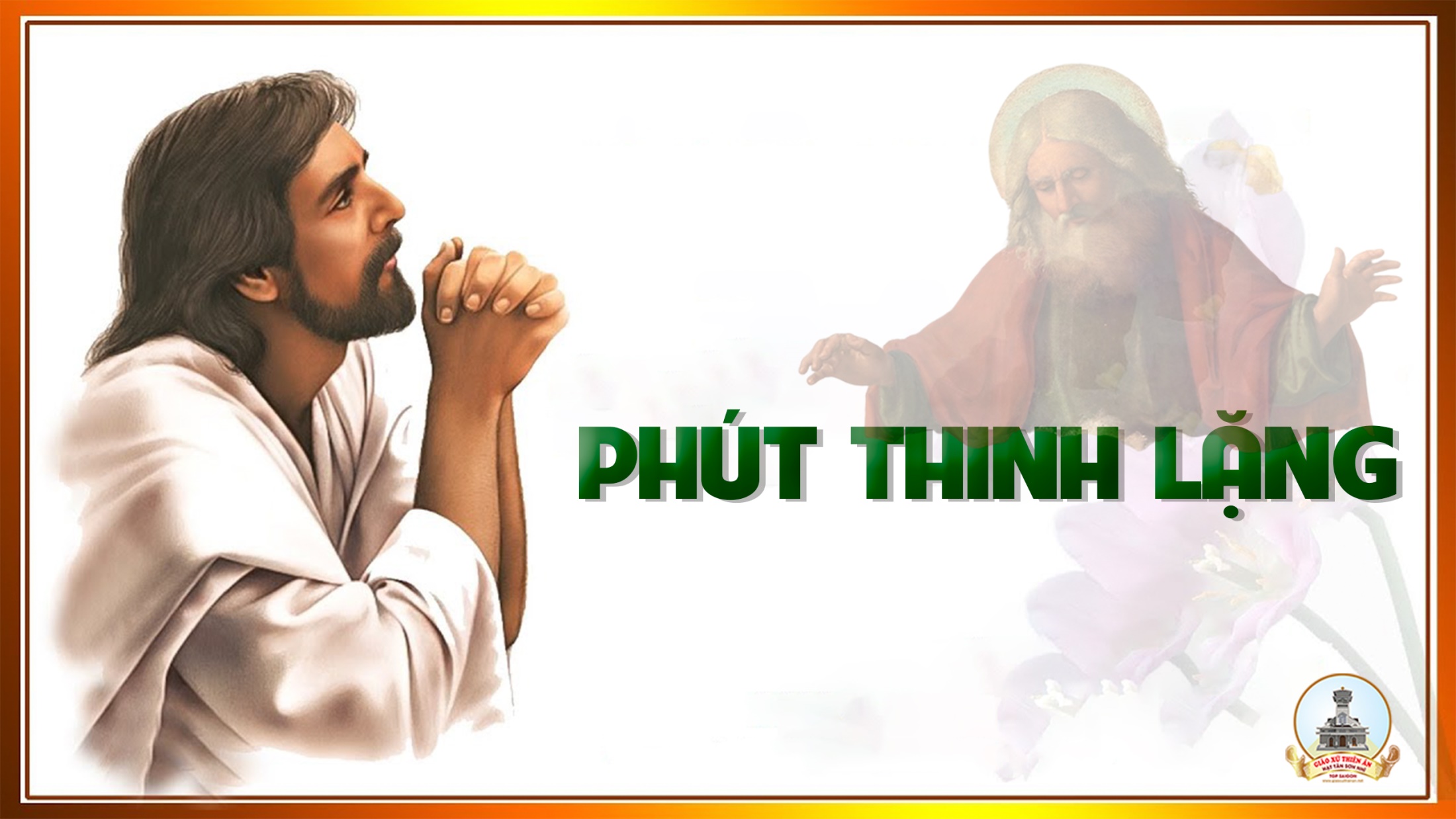 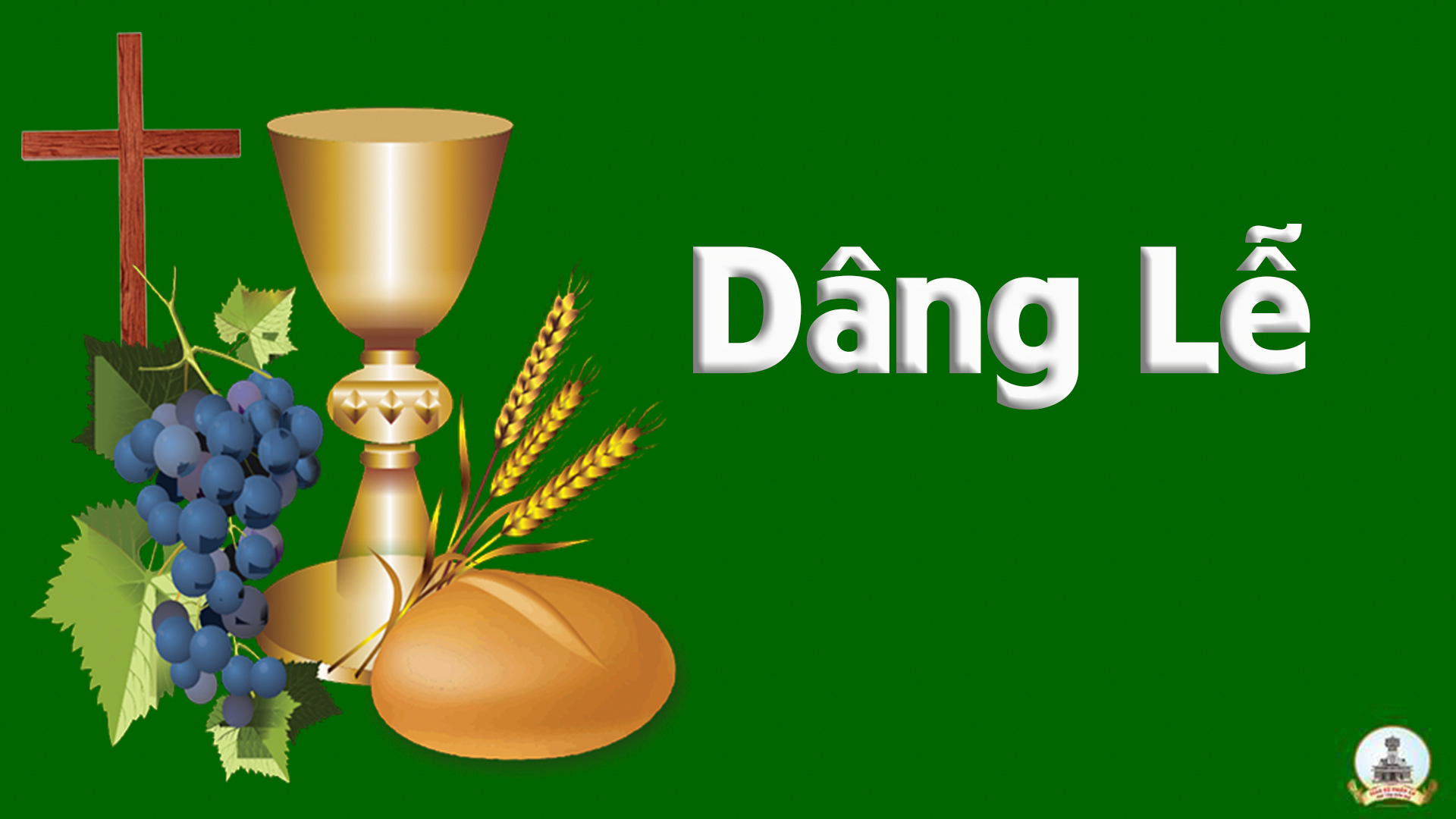 TÌNH YÊU MẾNCao Huy Hoàng
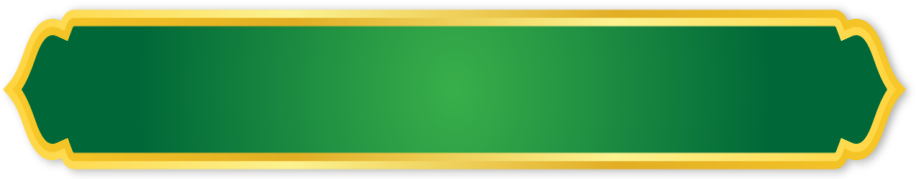 CA ĐOÀN THÁNH GIUSE
GIÁO XỨ THIÊN ÂN
Tk1: Cuộc đời này con có gì mà dâng Chúa đâu. Những luống cày sâu trời tối mau cha chưa kịp về; Mẹ bận rộn từng ngày lo no cơm ấm áo; Có chi đâu Ngài ơi có chi dâng Ngài.
Đk: Con xin tiến dâng lên tình yêu mến nhờ những hy sinh được êm ấm gia đình. Con xin tiến dâng lên tình yêu mến, nguyện Chúa đoái thương gia đình con được bình yên.
Tk2: Đời tuyệt vời luôn thắm nồng tình yêu thiết tha. Gương sáng mẹ cha ngày tháng qua luôn luôn hiền hoà; Mẹ dặn dò đừng buồn nhau không vui mái ấm. Mến yêu nhau đẹp sao lễ dâng lên Ngài.
Đk: Con xin tiến dâng lên tình yêu mến nhờ những hy sinh được êm ấm gia đình. Con xin tiến dâng lên tình yêu mến, nguyện Chúa đoái thương gia đình con được bình yên.
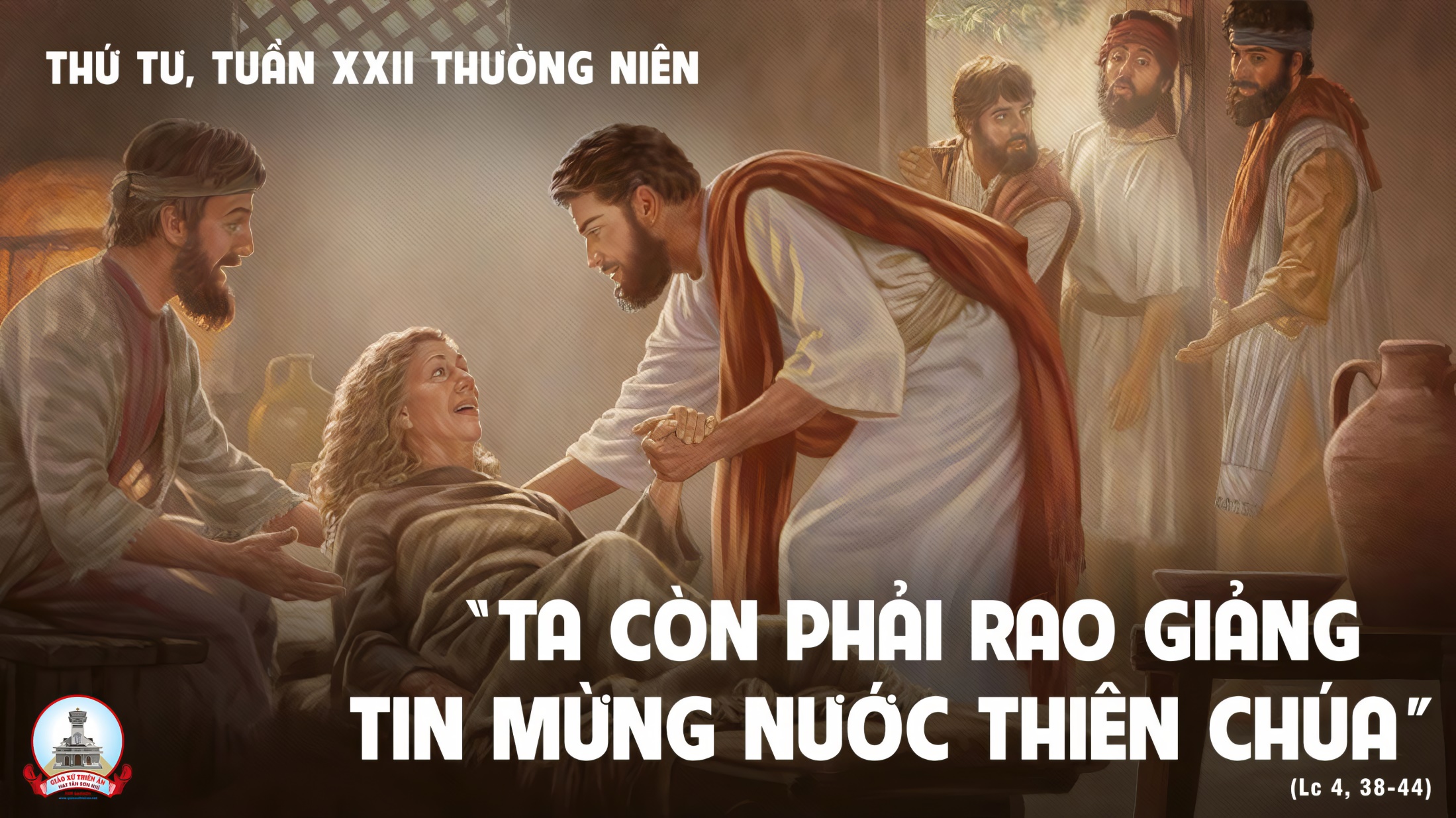 Ca Nguyện Hiệp LễCÓ CHÚA TRONG ĐỜIGiang Ân
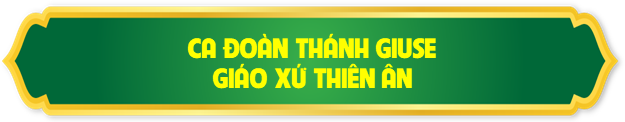 Tk1: Lời cầu kinh dâng trong đêm tối, khi tâm hồn con đang bối rối, Chúa ơi con biết đâu đường đời, chập chùng muôn lối con đi, ngại ngùng chân bước ngày mai. Lạy Thiên Chúa xin xót thương con, xót thương con bao đắng cay tội đời. Nguyện cầu xin Chúa ban ơn, cho đời con kiên vững niềm tin.
Đk: Có Chúa đến trong đời tình yêu vươn sức sống, bình an dâng ngập tràn, đời con vui sướng có Ngài, vì bàn tay Chúa dẫn đưa. Có Chúa đến trong đời nhịp chân con tiến bước, khổ đau tuy ngập hồn, mà không xao xuyến cõi lòng, vì con tin có Chúa luôn.
Tk2: Lời cầu kinh dâng trong đêm tối, xin cho đời con như muối men, trở nên như đuốc thiêng rạng ngời. Trần đời sóng gió con đi, ngại gì bao nỗi hiểm nguy. Vì con biết có Chúa bên con, dẫn đưa con ngay lúc con tưởng rằng: một mình con bước cô đơn, nhưng ngờ đâu Chúa vẫn kề bên.
Đk: Có Chúa đến trong đời tình yêu vươn sức sống, bình an dâng ngập tràn, đời con vui sướng có Ngài, vì bàn tay Chúa dẫn đưa. Có Chúa đến trong đời nhịp chân con tiến bước, khổ đau tuy ngập hồn, mà không xao xuyến cõi lòng, vì con tin có Chúa luôn.
Tk3: Lời chân thành con dâng lên Chúa, xin cho đời con không hoen úa, dẫu cho bao đổi thay cuộc đời. Tình Ngài yêu mến con luôn, dạt dào như thác đổ tuôn. Từng cơn sóng cứ mãi xô đi, sóng xô đi bao lắng lo trần đời. Để lời con hát trên môi, cho tình yêu chan chứa đầy vơi.
Đk: Có Chúa đến trong đời tình yêu vươn sức sống, bình an dâng ngập tràn, đời con vui sướng có Ngài, vì bàn tay Chúa dẫn đưa. Có Chúa đến trong đời nhịp chân con tiến bước, khổ đau tuy ngập hồn, mà không xao xuyến cõi lòng, vì con tin có Chúa luôn.
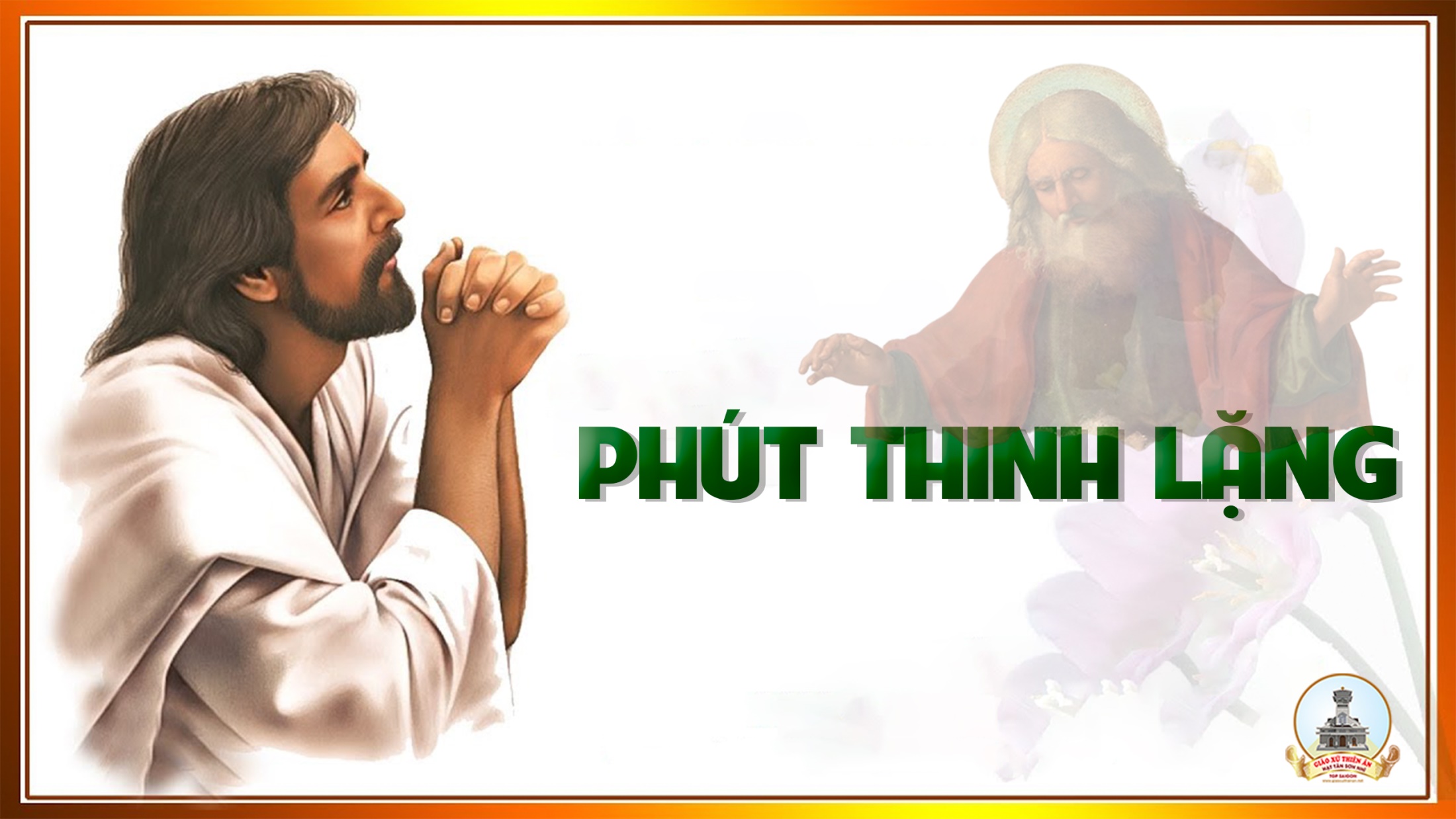 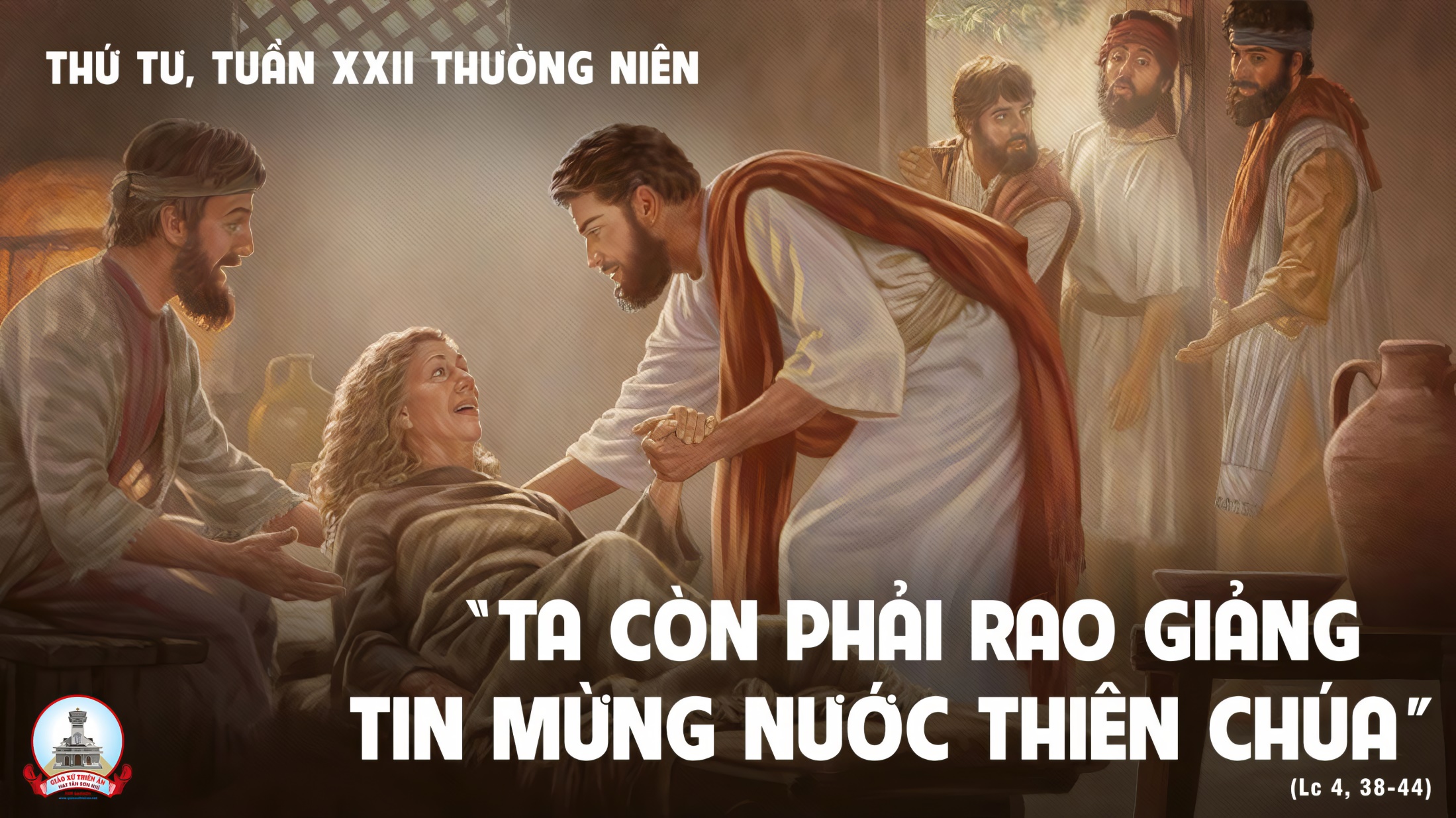 Ca Nguyện Kết LễNGƯỜI CHA HIỀNHồng Trần - Phạm Đình Đài
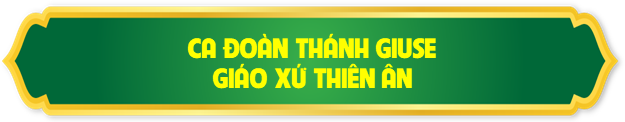 ***: Giu-se Danh Ngài là Cha công chính xưa là bạn Đức Nữ Trinh nay hiển vinh trên nơi Thiên Đình. Giu-se xin Ngài làm Cha con cái xin Ngài ngày tháng dẫn đưa hộ phù cho các gia đình.
***: Giu-se xin Ngài dủ thương chúng con. Ban ơn hộ phù các gia đình. Cho Cha mẹ hiền con ngoan một niềm cả nhà tình yêu Chúa xin được trung kiên.
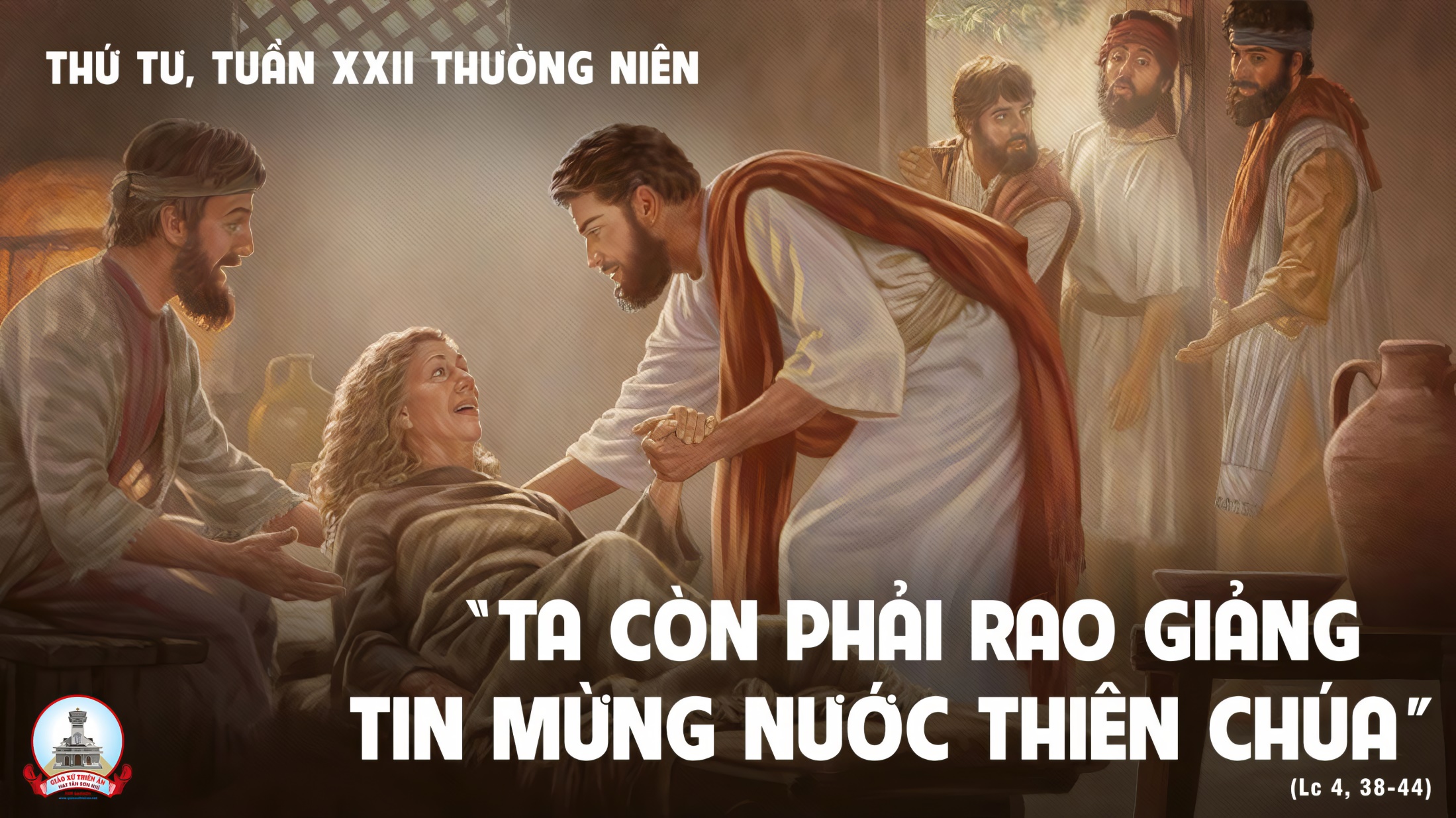